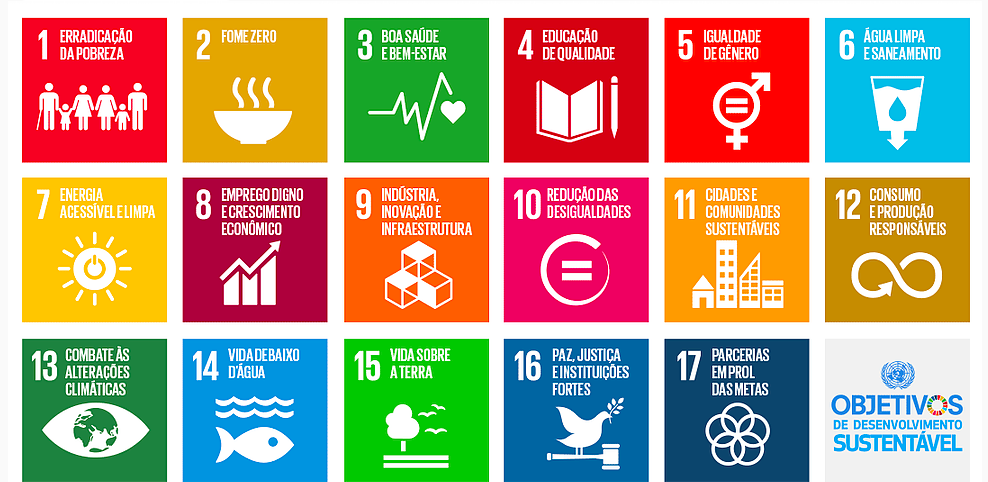 ATENÇÃO BÁSICA E SUA INTERFACE COM OS OBJETIVOS DO DESENVOLVIMENTO SUSTENTÁVEL
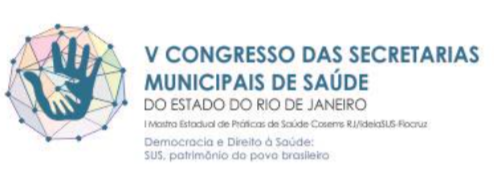 Hêider Pinto
Atenção Básica e ODS: numa perspectiva integral e ampliada
Saúde e bem-estar (3)
Água limpa e saneamento (6)
Educação de qualidade (4) 
Redução das desigualdades e Erradicação da pobreza (10 e 1)
Igualdade de gênero (5)
Trabalho de decente e crescimento econômico (8)
Inovação infraestrutura (9)
 Parcerias e meios de implementação (17)
Atenção Básica e ODS: numa perspectiva integral e ampliada
Água limpa e saneamento:
educação em saúde, ação comunitária e ações (caixas d´agua, cisternas, etc.)
Educação de qualidade 
educação em saúde e consciência sanitária, ações como as previstas no PSE
Redução das desigualdades e Erradicação da pobreza
Acesso aos serviços, quebra do ciclo da pobreza, efeitos das ações de saúde
Igualdade de gênero
Combate ao machismo no trabalho e na atenção à saúde
Atenção Básica e ODS: numa perspectiva integral e ampliada
Trabalho decente e crescimento econômico
Agenda internacional do trabalho decente, trabalho descente no SUS, investimento nos trabalhadores e trabalhadoras de saúde, saúde como setor produtivo gerando empregos decentes
Inovação infraestrutura
Saúde no campo da inovação, investimento em infraestrutura de saúde
 Parcerias e meios de implementação
Gestão democrática e participativa, co-gestão, controle social etc.
Atenção Básica como organizadora do Sistema
Experiências internacionais e recomendação da Organização Mundial da Saúde
Decreto 7508/2011 que regulamenta a Lei Orgânica da Saúde, Política Nacional de Atenção Básica e Portarias das Redes de Atenção
Análise do quanto isso ocorria de fato (MIRANDA; PINTO. Atenção Básica enquanto ordenadora da rede e coordenadora do cuidado: ainda uma utopia? 2014)
Na continuidado do cuidado e no acesso à Atenção Especializada muitos problemas na coordenação, regulação, acompanhamento e logitudinalidade do cuidado
Isolamento e desvalorização da AB
Atenção Básica como organizadora do Sistema
De um ponto de vista estratégico:
Essa perspectiva ter centralidade na gestão: alta direção, equipe de formulação da política, sujeitos em postos chave de decisão (não só na AB);
Articulação entre a AB e AE com base em critérios, fluxos pactuados e interação dialogada entre profissionais dos diferentes pontos de atenção (com referência, vínculo, apoio matricial, gestão compartilhada do cuidado, decisão sobre acesso a procedimentos e serviços)
Monitoramento, avaliação e educação permanente sensível à essa perspectiva
Equipe Multiprofissional de SaúdeAlguns pressupostos
A perspectiva que deve preponderar sobre as demais é a atenção integral ao usuário e todos os saberes e recursos devem ser manejados para atingir esse fim
Isso fala a favor de um Campo rico que não deve ser condicionado pelos Núcleos Profissionais Específicos
O conhecimento cada vez é mais acessível, precisa ser organizado e singularizado, precisa resultar em um cuidado centrado no usuário (prática clínica centrada na pessoa)
A tendência é uma participação cada vez maior das Tecnologias de Informação e Comunicação na Atenção
Equipe Multiprofissional de SaúdeAlguns efeitos disso
A perspetiva da atenção integral demanda uma formação e trabalho transdisciplinar e multiprofissional
Cada vez será mais importante investir no cuidado usuário-centrado com capacidade de  gerir o cuidado, articular intervenções de outros profissionais e manejar recursos, diversos deles ligados às TICs  
Imediatamente é central:
investir na formação e educação permanente
na qualficação da atenção, incluindo a clínica, com construção de pactos, diretrizes e fluxos compartilhados
dar condições e segurança das equipes cuidarem e de cada profissional da equipe poder fazer o máximo
Estratégia de Saúde da FamíliaUm modelo em disputa
Mais custo-efetiva e mais adequado ao que o futuro aponta
Conflito com o modelo hegemônico: tanto na formação, quanto na valorização no mercado de trabalho, na perspectiva dos múltiplos trabalhos para compor a renda, na contratação precária, da reação corporativa
A PNAB de 2017 é uma analisador do efeito desses processos (PINTO. Análise da mudança da Política Nacional de Atenção Básica. 2018): 
redução de recursos – de responsabilidades – de capacidade – de qualidade
funcional ao ajuste fiscal brutal, ao modelo privatista e não universal da saúde e convergente com a APS seletiva
Fixação e Formação da Força de Trabalho para o SUS
A quantidade, tipo e perfil de profissionais de saúde devem ser demandados e ordenados pelo Sistema de Saúde com base na necessidade e planejamento feito por região de saúde
A Atenção Básica deve ser a prioridade que se declara que ela é e ter profissionais bem formados, remunerados, com condições de atuação e graus crescentes de satisfação
Deve-se combinar as diversas estratégias há muito debatidas internacionalmente para atrair, recrutar e fixar profissionais nos locais onde precisam atuar
Fixação e Formação e Programa Mais Médicos
Medidas educacionais
Eixo Formação do PMM: 
Interiorização dos cursos associada à democratização do acesso e estudantes dos próprios territórios
Universalização, interiorização e regulação de especialidade de residência por território tendo a MFC como base
Eixo Provimento: especialização, supervisão/educação permanente
Medidas regulatórias
Eixo Formação: novo itinerário da formação do especialista, e planjemrnto e regulação da formação
Eixo Provimento: atuação específica nas áreas delimitadas
Fixação e Formação e Programa Mais Médicos
Medidas monetárias
Eixo Provimento: remuneração e auxílios moradia, alimentação, transporte
Necessidade de avançar para maneiras mais sustentáveis, perenes e que permitam o planejamento dos trabalhadores e trabalhadoras – perspectiva de carreira – lógicas locais, regionais e interfederativas
Medidas com incentivos não monetários
Eixo Provimento: apoio clínico (telessaúde, supervisão), oferta de formação, melhoria da infraestrutura (Requalifica), pontuação para residência
Eixo Formação: residência, investimento em preceptoria, docência nas novas Universidades etc.
Retrocessos imensos com Temer
Redução do financiamento da Atenção Básica (PINTO. Análise do Financiamento da Política de Atenção Básica de 1996 a 2017. 2018)
A “Nova” (desregulamentação) da PNAB (PINTO. Análise da mudança da Política Nacional de Atenção Básica. 2018).
A desconstrução do Eixo Formação do Programa Mais Médicos (PINTO, JANINE, CHIORO et al. O PMM e a ordenação da formação de RH para o SUS. 2019)
A estagnação e desmonte do eixo provimento do Programa Mais Médicos.
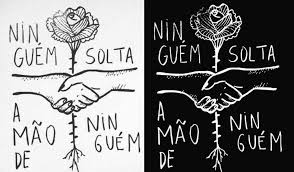 Resistir, sonhar e agir
Resistir à mudança negativa das políticas e ao ataque dos valores mais generosos e caros à reforma sanitária brasileira e luta/experiência de implementação do SUS no Brasil levado a cabo cotidinamente por milhões de pessoas.
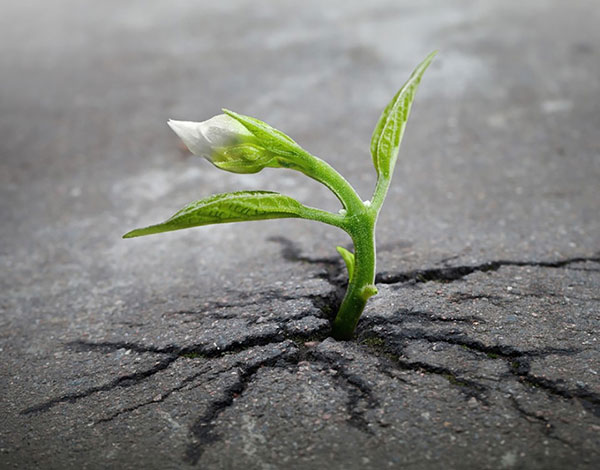 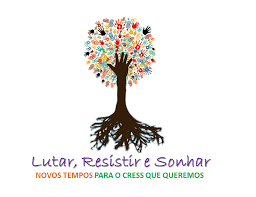 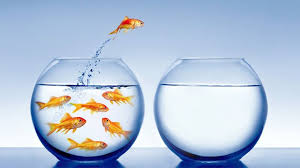 Resistir, sonhar e agir
Agir buscando atuar no que tem governabilidade, cooperar,maximizar o diálogo e a participação, se fortalecer, inovar, seguir cobrando do Estado políticas públicas coerentes com nossa Constituição.
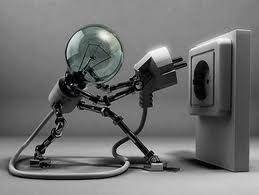 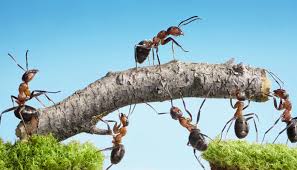